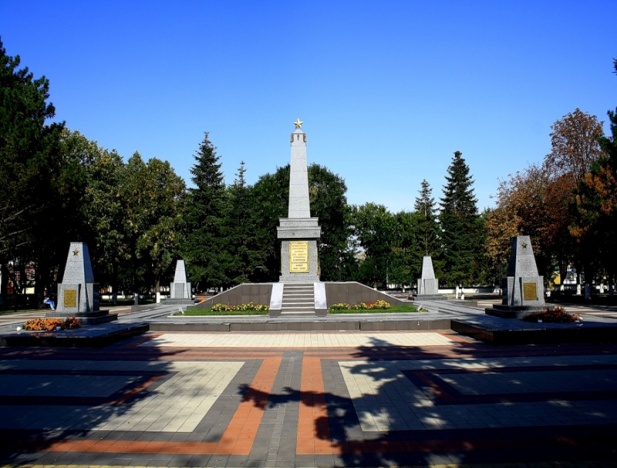 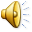 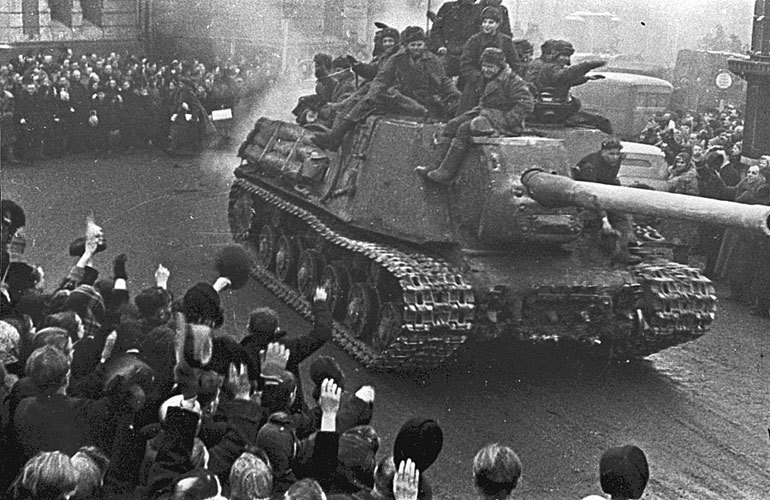 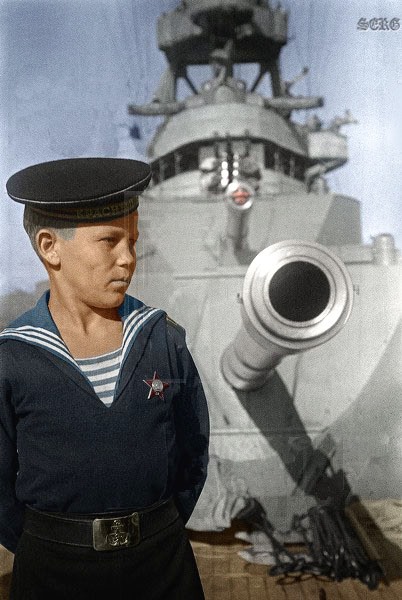 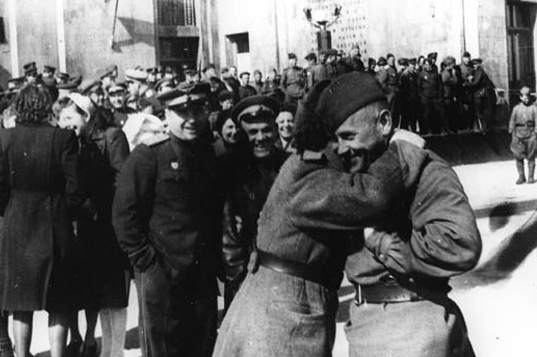 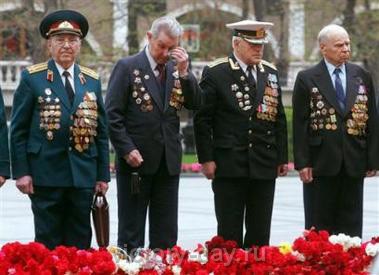 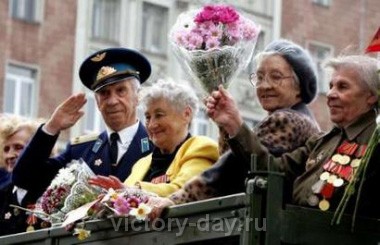 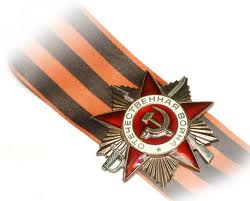 Помним…
Гордимся…